UBND QUẬN DƯƠNG KINH
TRƯỜNG TIỂU HỌC ĐA PHÚC

Môn: Toán
Bài 19: Ôn tập hình học
Giáo viên thực hiện: Đặng Thị San
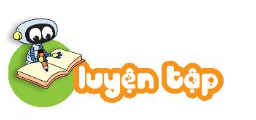 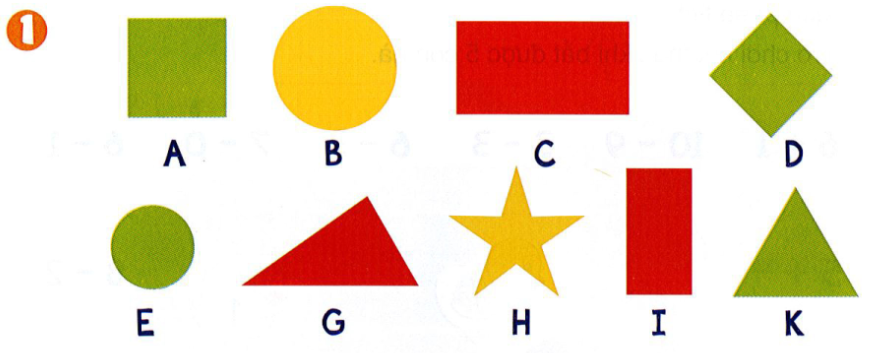 c. Những hình nào là hình tròn?



d. Những hình nào là hình chữ nhật?
Những hình nào là hình vuông?



b. Những hình nào là hình tam giác?
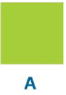 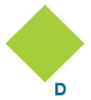 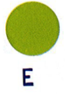 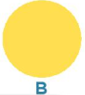 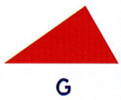 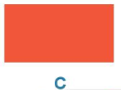 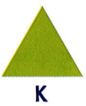 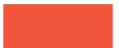 I
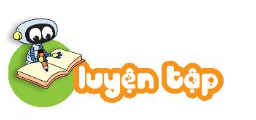 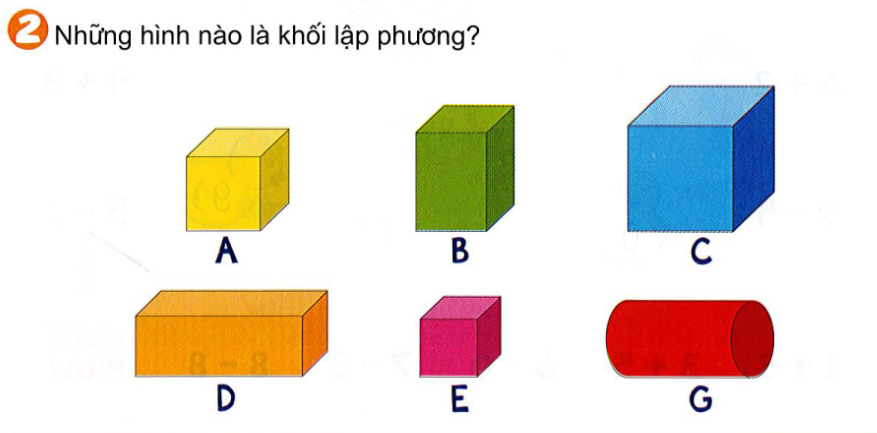 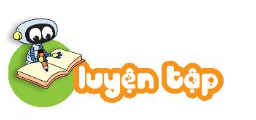 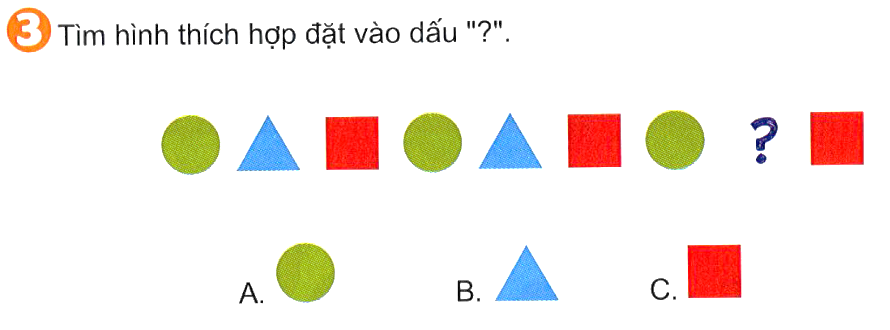 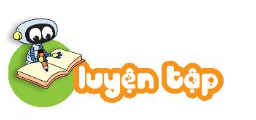 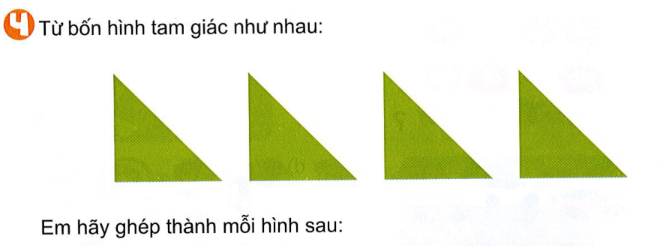 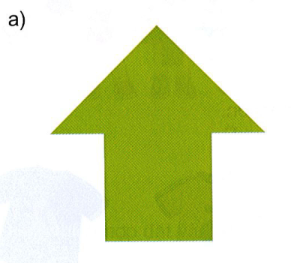 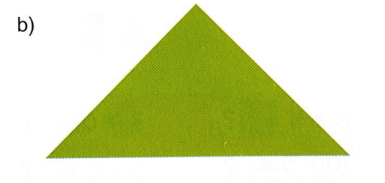 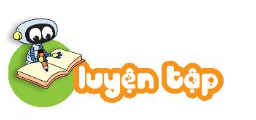 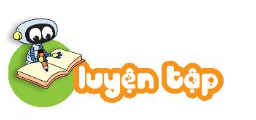